The Suffering Question Suffering Defined
Infirmities
Weaknesses
Sickness
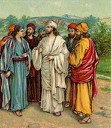 Reproaches
Insults
Mental Hurt
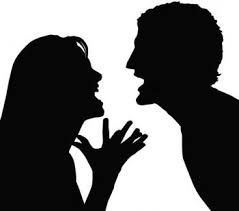 Needs
Hardships
Regard to one’s Advantage
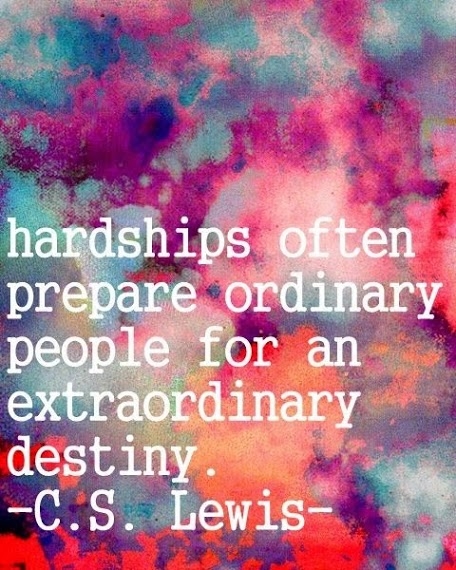 Persecutions
Oppositions
Deogmo’s (Greek)
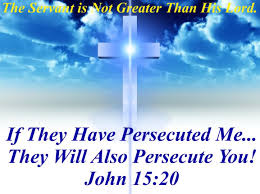 Distress
Troubles (Extreme Afflictions)
Calamities
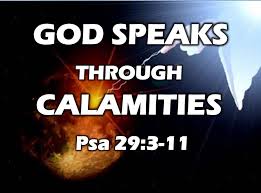 Psalm 119:71 
My suffering was good for me,  for it taught me to pay attention to your decrees.